Тема урока: «Н-НН в прилагательных и                               причастиях»
Разработала: учитель русского языка и литературы
МБОУ СОМШ №44 им.В.Кудзоева г.Владикавказ
Гиоева Эльвира Харитоновна
Цели:
обобщение и систематизация сведений о правописании -Н- и -НН- в суффиксах частей речи, изученных ранее;
закрепление сведений об условиях написания -Н- и -НН- в суффиксах причастий и прилагательных;
выработка практического умения различать условия написания -Н- и -НН- в суффиксах различных частей речи;
повторение сведений о причастном обороте, обособлении причастных оборотов.
Цифровой диктант
багря…ый закат , ветре…ая погода, тума…ое утро, румя…ые  щеки,  бесчисле…ое  
 множество , сви…ая туша,  вещь це…а, оловя…ый солдатик  ,   
воробьи…ые бои, 
 чугу…ая ограда, 
клюкве…ое варенье ,  
 кожа…ое пальто,  
 безветре…ый день.
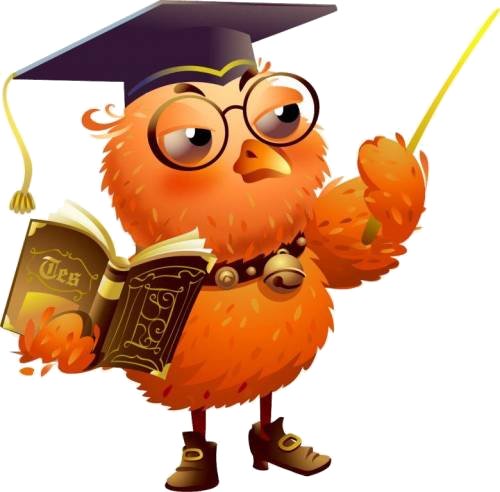 ПРОВЕРЬ СЕБЯ
1121212212212
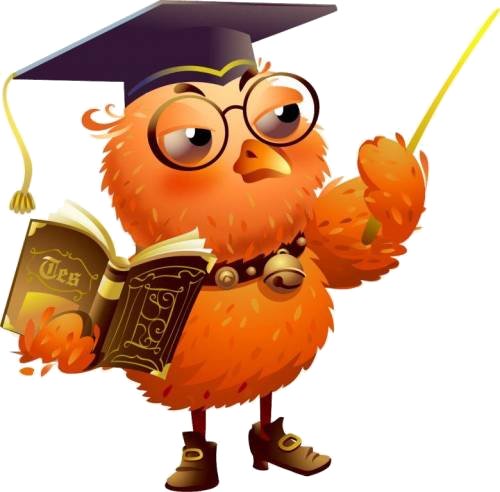 –Н- пишется в суффиксах отглагольных прилагательных, образованных от форм несовершенного вида :
Ходить – хоженыйНосит – ношеныЗвать – званый
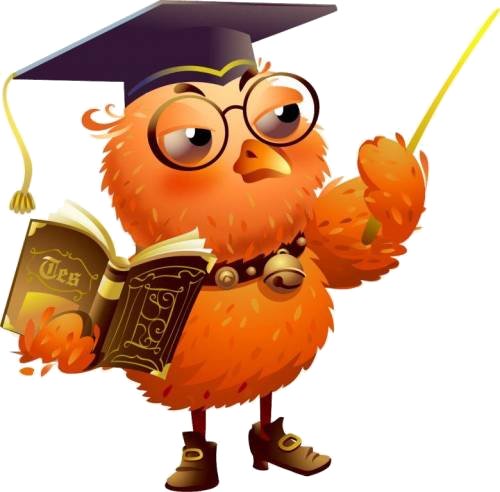 Исключения
желанный, деланный, невиданный, неслыханный, нежданный, негаданный, нечаянный, отчаянный, священный, нетленный, недреманный;
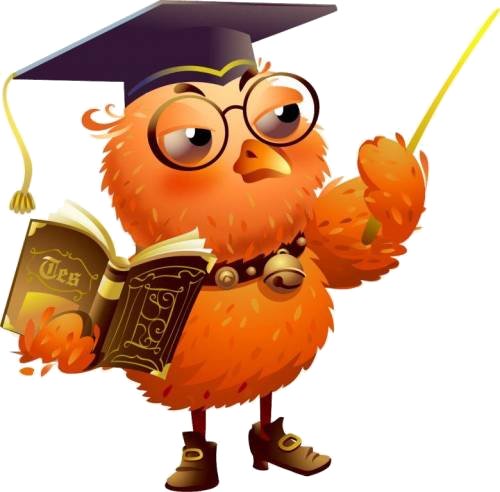 в составе сложных слов:
гладкокрашеный, 
домотканый,
 малоношеный
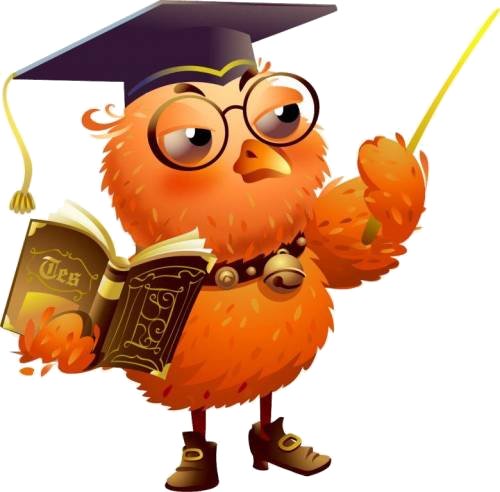 –НН- в отглагольных                                 прилагательных
в суффиксах отглагольных прилагательных, образованных от форм совершенного вида
Поносить – поношенный
Растерять- растерянный
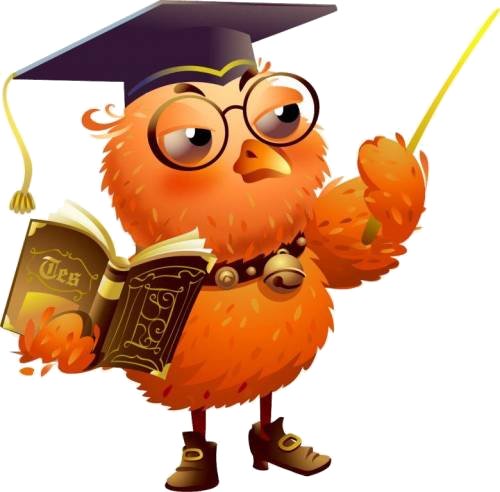 .
.
Исключения
названый брат
посаженый отец
 приданое (невесты)
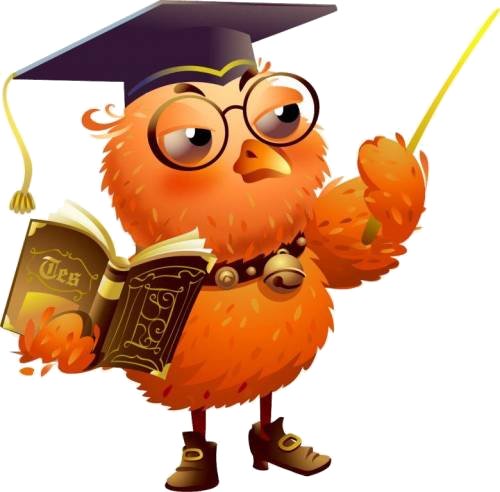 в отглагольных прилагательных с суффиксами –ованн- (ёванн),- ированный
Рисковать –рискованный
Циклевать – циклеванный
Мариновать- маринованный
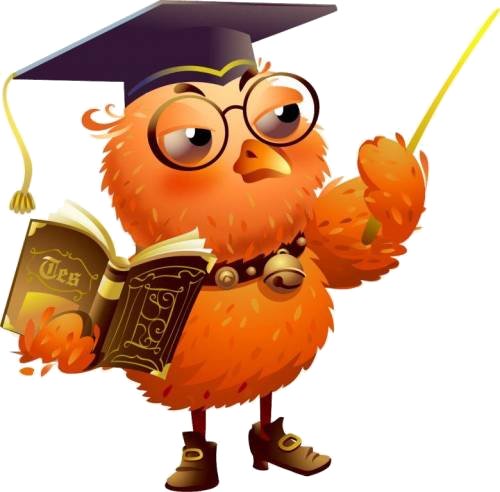 Исключение:
в прилагательных 
кованый, 
жёваный 
пишется одна буква –н-
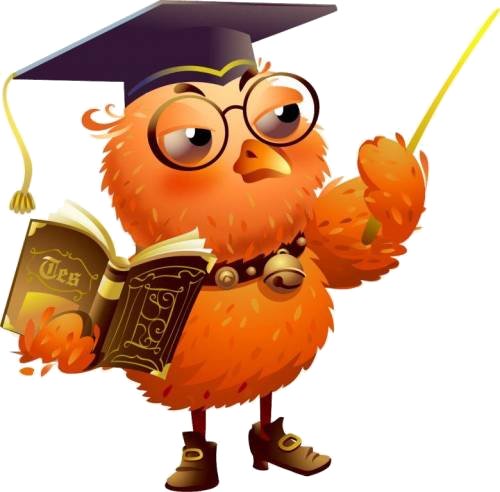 Внимание: в сочетаниях «глаженые-переглаженые брюки», «латаная-перелатаная шуба», «ношеный-переношеный костюм». «штопаные-перештопаные носки»;
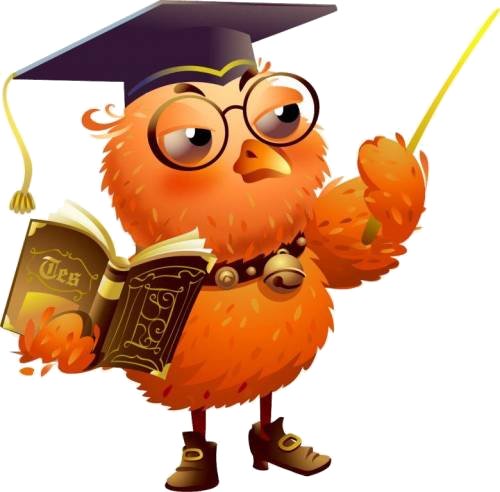 Н-НН в причастиях
переписать - переписанный - переписан
расстрелять- расстрелянный – расстрелян
нарисовать- нарисованный  -  нарисован
.
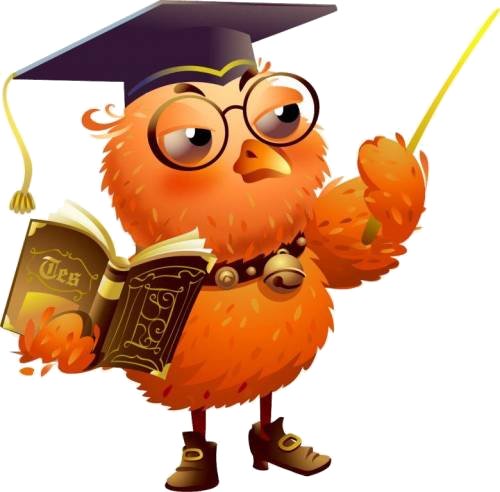 Минутка для шутки.
Какая часть ноги содержит сто элементов танца? 
Какой предмет
 утверждает, что он 
детская болезнь?
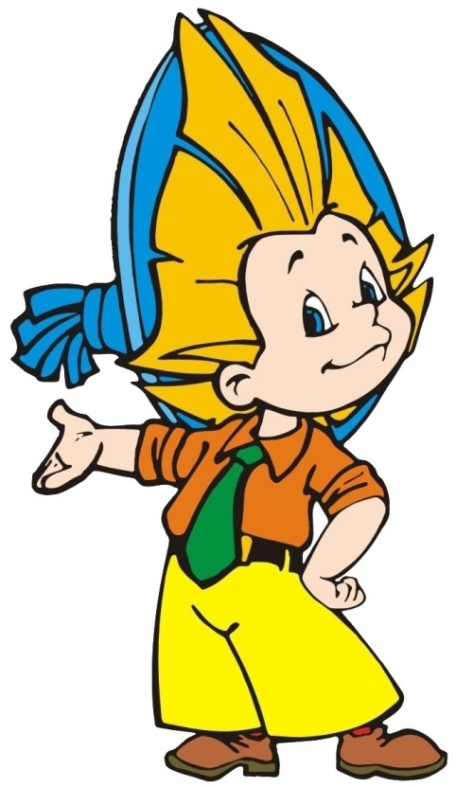 Тестовые задания. 1.В каком ряду  во всех словах на месте пропуска пишется Н?
1.ути..ая походка, ошибка исправле..а, высуше..ое белье
2.суше..ый среднеазиатский чернослив, нефтя..ая скважина, предоставле..ая работа
3.ледя..ой взгляд, глаже..ый светлый пиджак, скоше..ая трава
4.чище..ая рязанская картошка, жестя..ая труба, сделка заключе..а
2.  В каком ряду во всех словах на месте пропуска пишется  Н?
1.ледя..ая дорожка, вкусные жаре..ые семечки, заплете..ые косички
2.ледя..ая корка, багря..ый закат, глаже.. ая скатерть
3.сделка заключе..а, рва..ая белая рубашка, сформулирова..ое правило
4.глиня..ый горшок, балова..ый ребенок, вещь прода..а
3.  В каком ряду во всех словах на месте пропуска пишется  Н?
1.краше..ый высокий забор, руки ухоже..ы, крепле..ое виноградное вино
2.демобилизова..ый офицер,  подкова..ая лошадб, клюкве..ый сироп
3.пастеризова..ое молоко, некоше..ый зеленый луг, девушка влюбле..а
4.избалова..ый подросток, стилизова..ое произведение,  ветря..ой двигатель
4.  В каком ряду во всех словах на месте пропуска пишется  Н?
1.штампова..ая  продукция,  прочита..ые статьи,  реше..ый вопрос    
2.маринова..ые  яблоки, ране..ый молодой солдат, охрана усиле..а
3.вкусная вяле..ая рыба, кипяче..ое коровье молоко, ядро раздробле..о
4.обоснова..ое  выступление, заявле..ая позиция, овся..ое печенье
5.  В каком ряду во всех словах на месте пропуска пишется  Н?
1.необоснова..ый вывод, доставле..ые вовремя газеты, документы подписа..ы,
2.разочарова..ый путник, организацио..ые вопросы, кипяче..ое козье молоко
3.бракова..ый товар, тренирова..ый юноша, скоше..ая вовремя трава
4.патентова..ые изделия, автоматизирова..ый дезодорант, водя..ая баня
Лермонтовский Кавказ
Вдохновен..о воспетый Лермонтовым Кавказ давно уже стал об..тован..й землей мил..ионов читателей великого поэта. (Не)возможно представить себе этот чудесный край (не)думая о Лермонтове. Где бы вы (н..) были в походе или на отдыхе в диких ущел..ях на горных тропинках в Грузи.. или Дагестане всюду с благодарностью вспомните Лермонтова. Любуясь живописными пейзажами в..личествен..ной красотой Кавказа вы (не)вольно подумаете о том что когда-то уже познакомились с ними и навсегда полюбили их читая произв..дения поэта… На всем Кавказе из..е..жен..ом и и..хожен..ом Лермонтовым нет другого места где (бы) так же тесно как и в Пятигорске переплетались нити личной и творческой б..ографии поэта. Вот почему так влеч..т к себе всех этот уголок земли.
   Здесь многое напоминает о Лермонтове потому что Пятигорск
    это частица жизни поэта (на) веки запечатлён..ая в старин..ых домах и памятниках и в с..неющих горах и в прозрачной лазур.. неба…
Задания к тексту:
1. Вставьте пропущенные буквы, объясняя орфограммы и  постановку знаков препинания.
2. Выписать слова с орфограммой «–Н- ,–НН-  в прилагательных и причастиях» и произведите их морфемный разбор.. 
3.Выпишете из текста предложения с причастными и
деепричастными оборотами и  произведите их синтаксический разбор.
Рефлексия. Закрепление теоретического материала.
Домашнее задание.  
Выполнить задания к тексту, 
выполнить задание  № 22: вариант 1-5, сборник  И.П. Цыбулько, закончить работу с текстом.
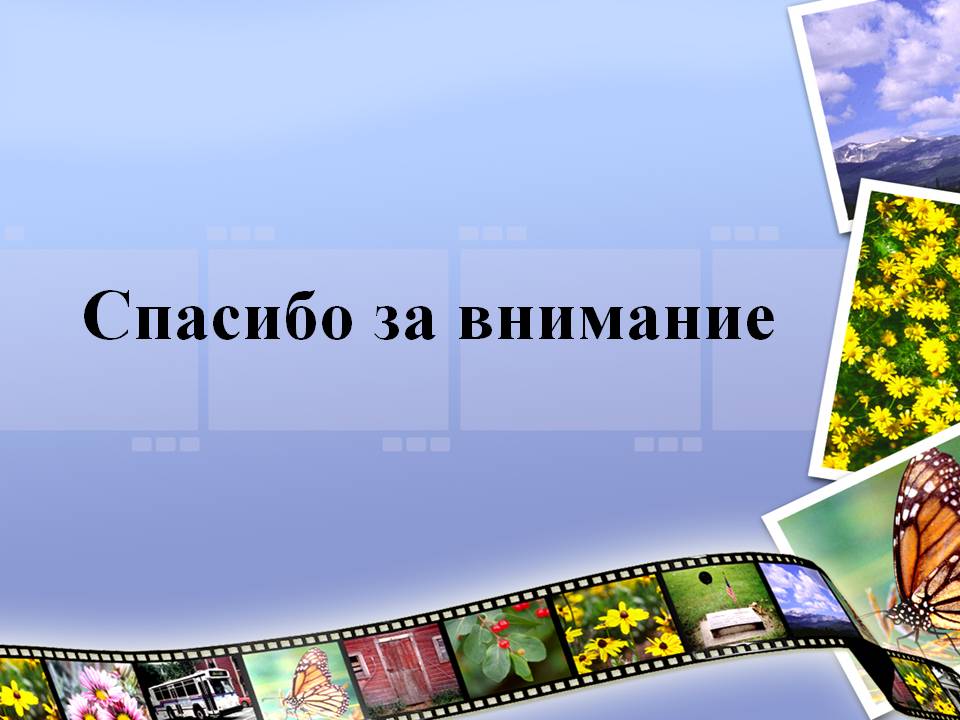